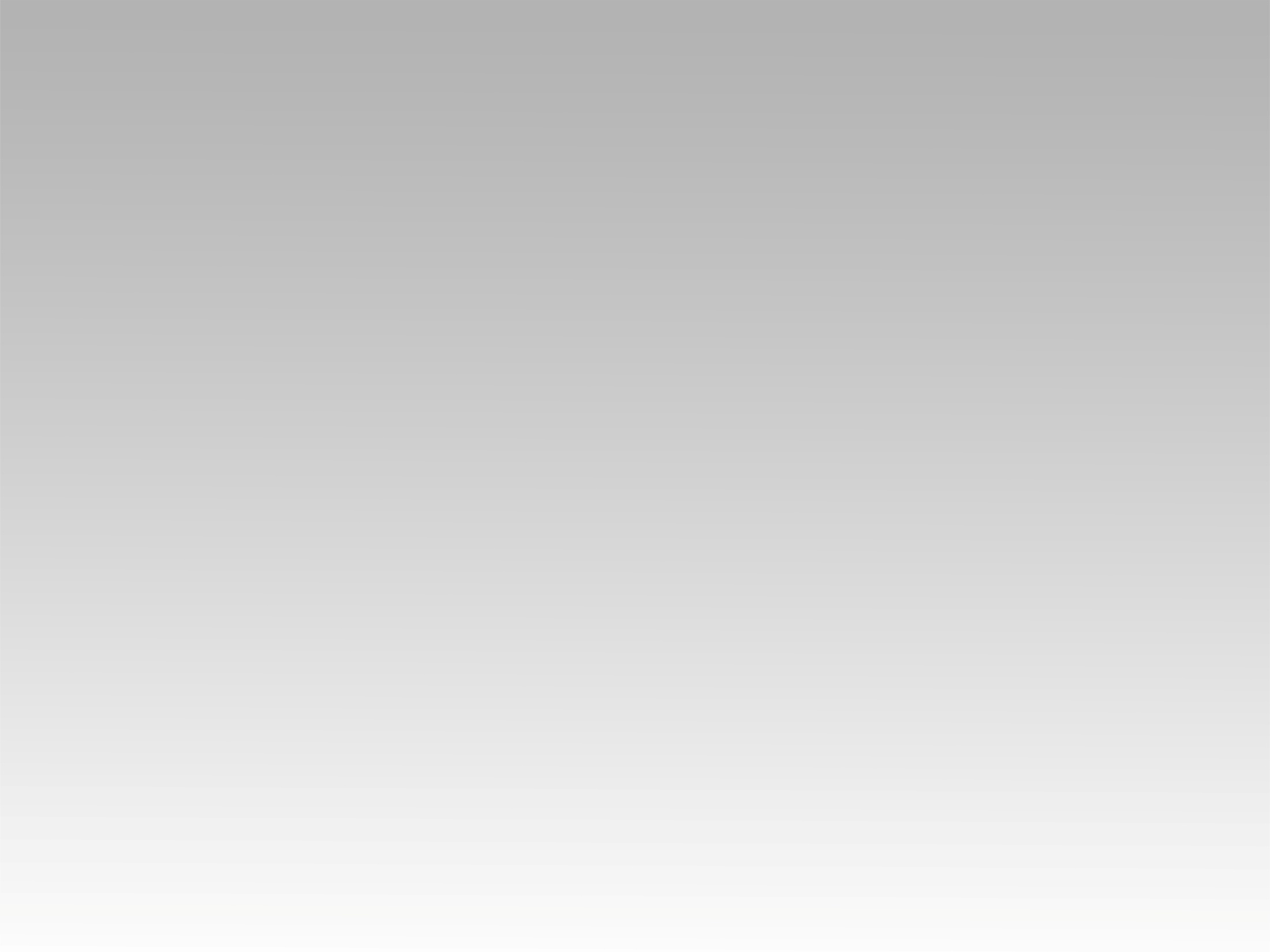 تـرنيــمة
مَعَ أنَّ التِّينَ لا يُزهِرْ
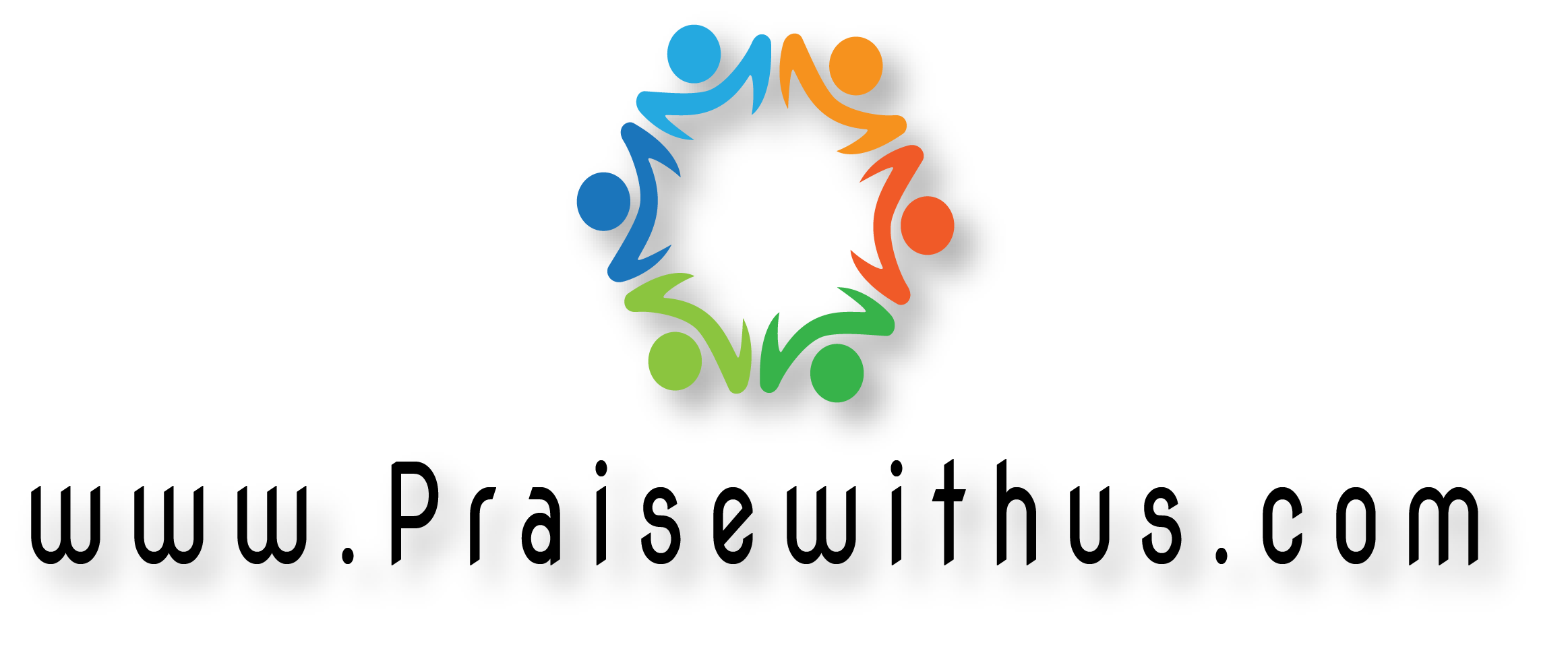 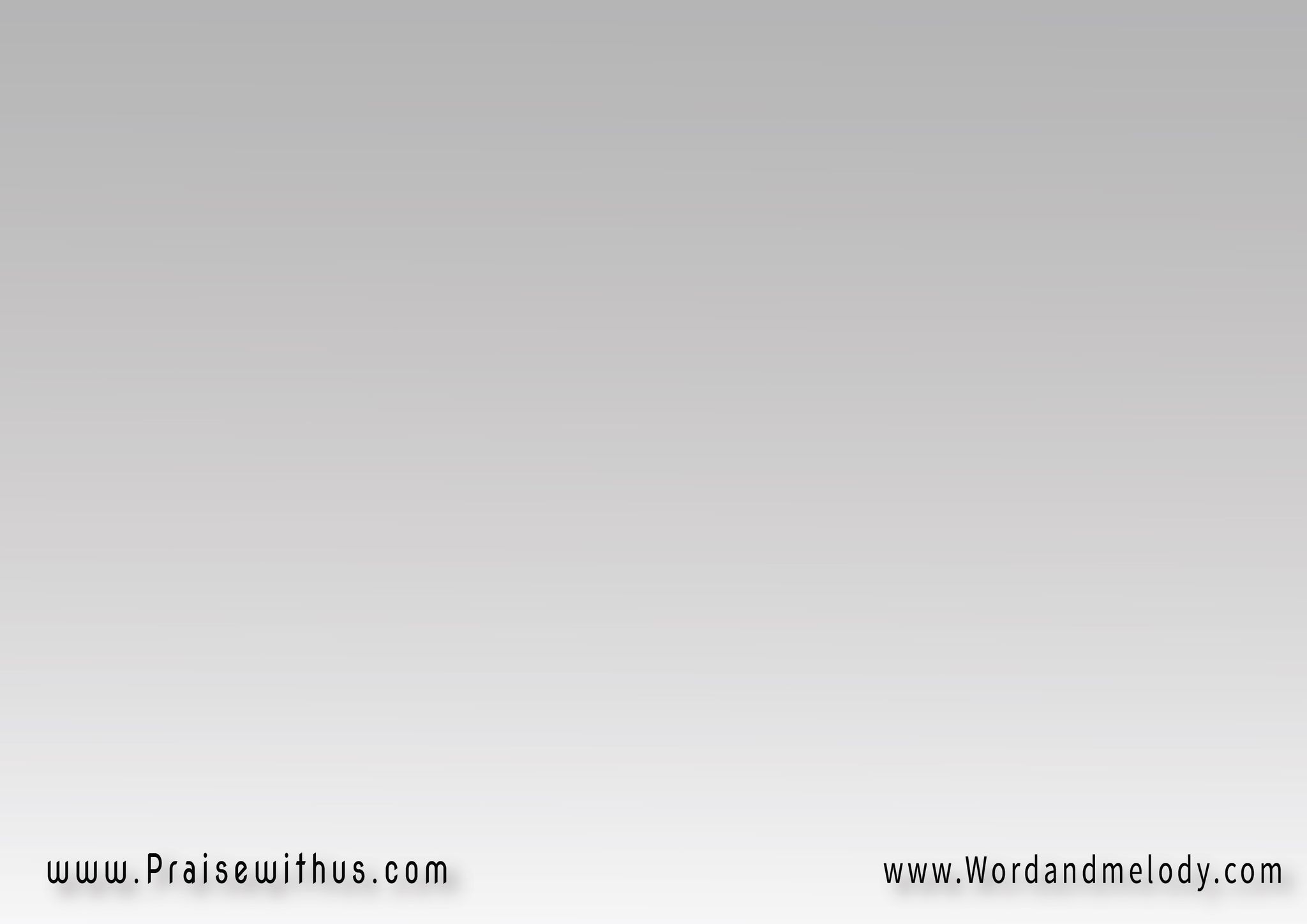 مَعَ أنَّ التِّينَ لا يُزهِرْ  وَالكَرمَ أيضَاً لا يُثمِرْيَكذِبُ عَمَلُ الزَّيتُونَةْ   وَالحَقلُ لا يُنتِجُ مُونَة
maa anna altteena la yozherwal karma ayDan la yothmeryakthebo aamalo alzzaytonawal haqlo la yontejo moona
Although the fig tree shall not blossom, neither 
shall fruit be in the vines; the labour of the olive
 shall fail, and the fields shall yield no meatHabakkuk a:1h
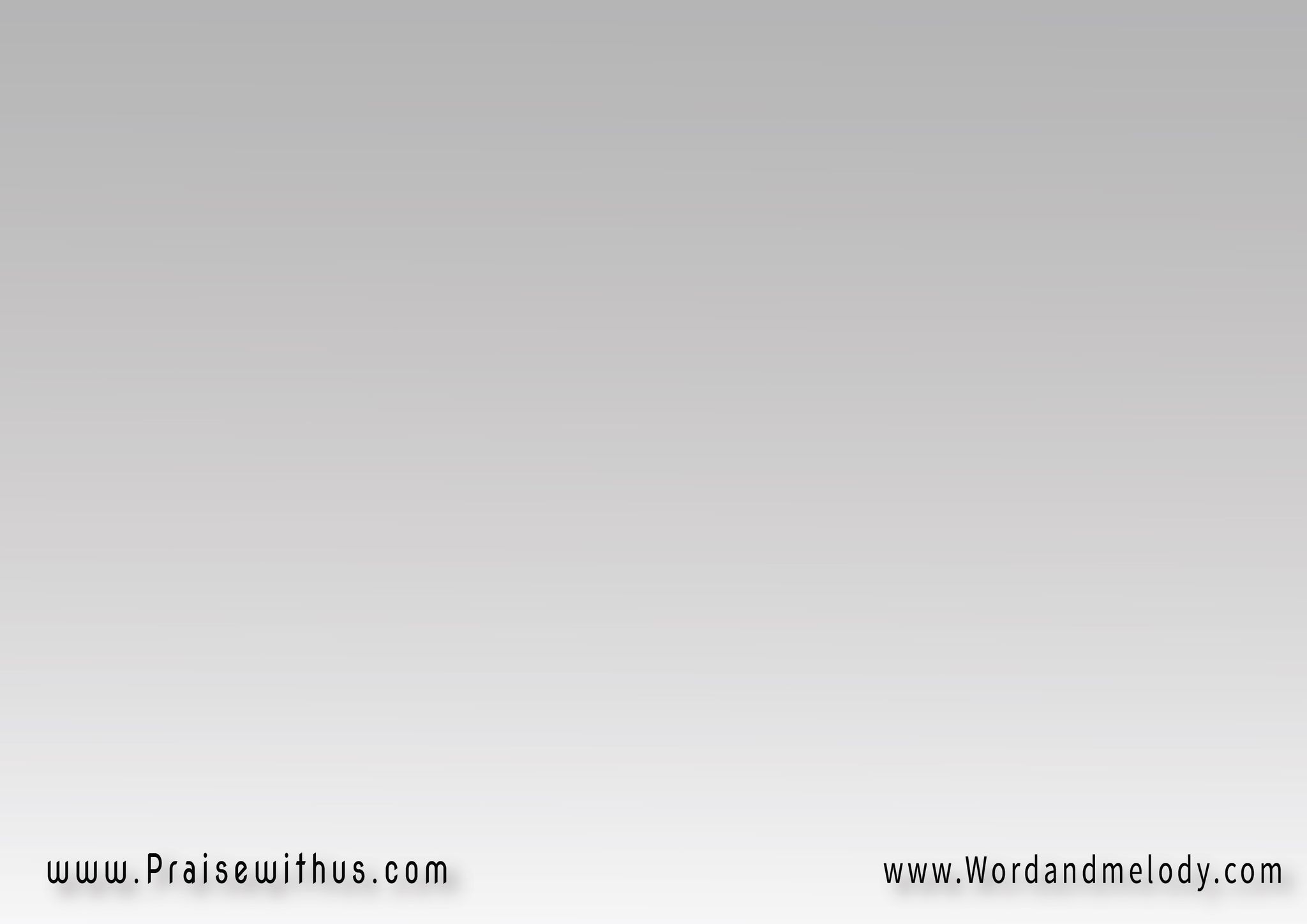 حَظَائِرُ لا غَنَمَ فِيهَا وَالبَقَرُ هَجَرَتْ أرَاضِيهاوَالنَّاسُ الشَّرُّ أغوَاها  وَسَوَادُ الظُّلمَةِ أعمَاها
hazaaero la ghanama fihawal baqaro hajarat araDeehawannasosh sharro aghwahawa sawado elzzolmati aamaha
the flock shall be cut off from the fold, 
and there shall be no herd in the stalls Habakkuk a:18and people are blinded by sin
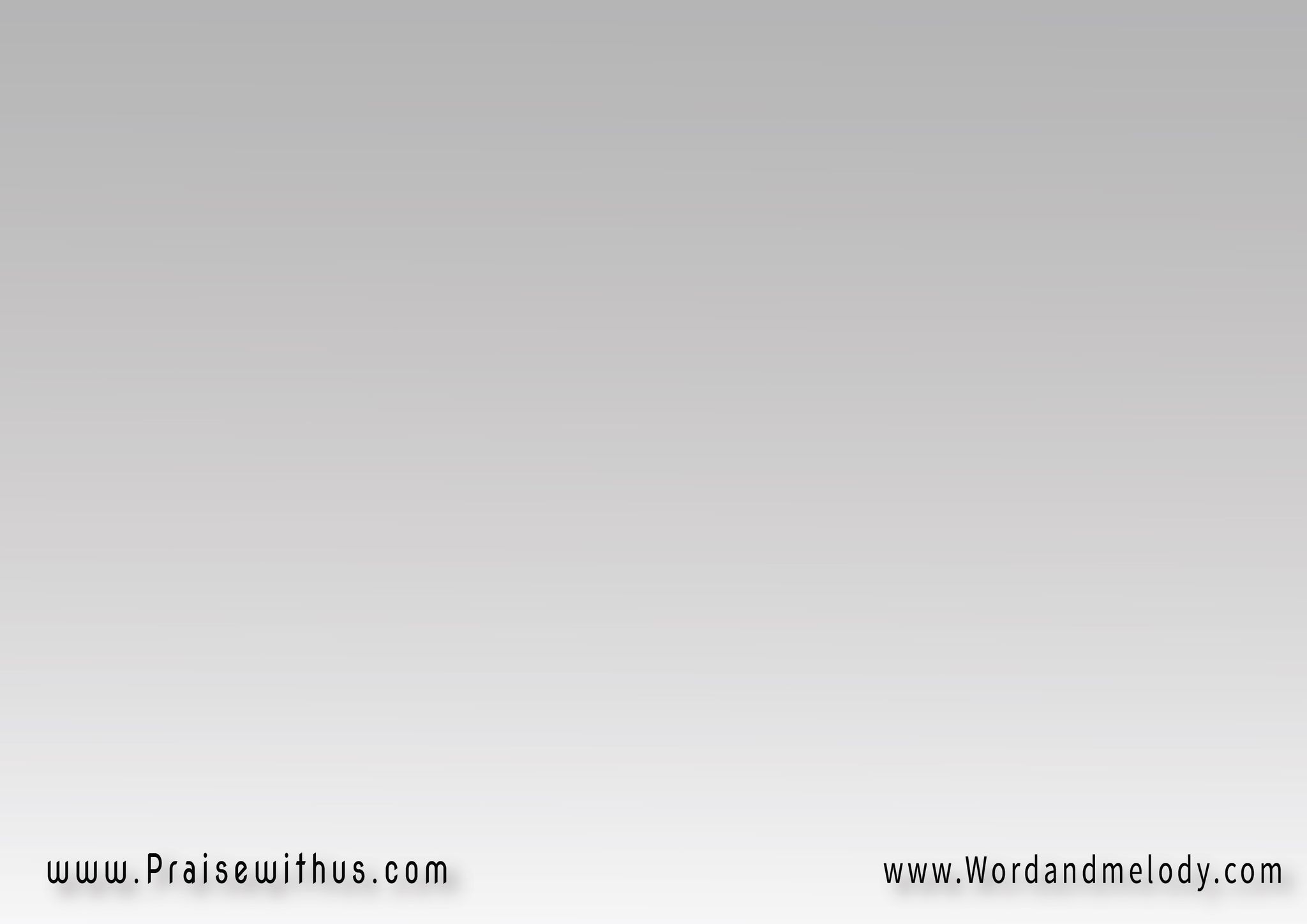 (أبتَهِجُ بالرَّبِّ وَأفرَح  لإلهِ خَلاصِي سَأُسَبِّحْالرَّبُّ إلَهـــي قُوَّتـي   يَجعَلُني كَغَزَالٍ فَتِي)2وَيُقَيمُني عَلى مُرتَفَعَاتي
(abtahejo belrrabbi wa afrah 
le elahi khalaSi sa osabbehalrrabbo elahi qowati  yajaaloni ka ghazalen fati)2wa yoqeemoni aala mortafaaatiYet I will rejoice in the Lord, I will joy in the God of my salvation.
 The Lord God is my strength, and he will 
make my feet like hinds' feet, and he will make me to
 walk upon mine high places. Habakkuk a: 18-19
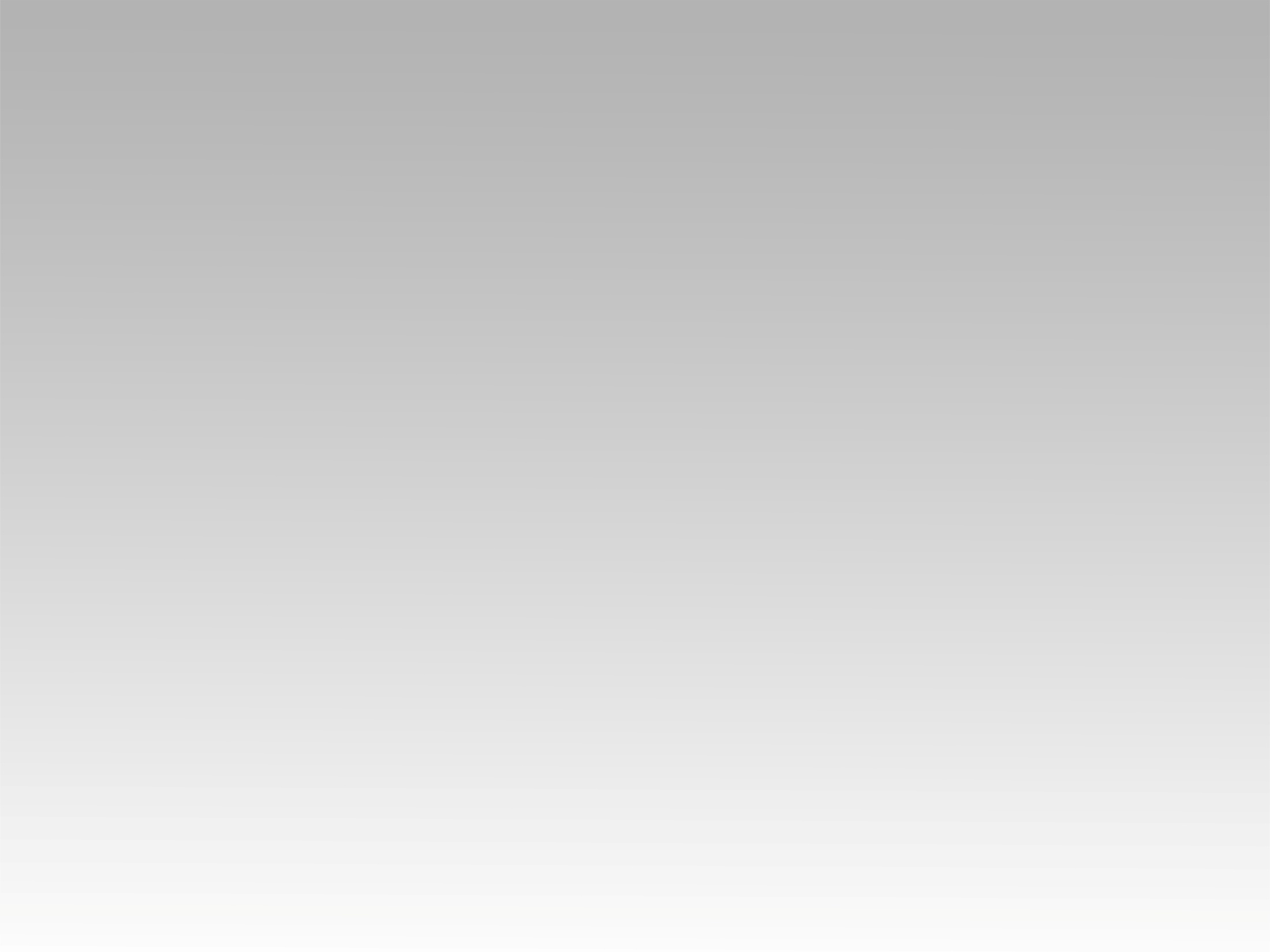 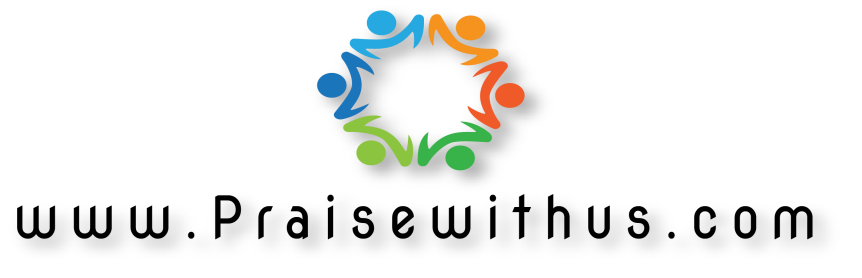